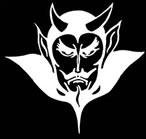 Devil  physicsThe  baddest  class  on  campusAP  Physics
Lsn 6-8,  Other Forms of Energy: 		  Energy transformations and 		  the Law of Conservation of 		  Energylsn 6-9,  Energy Conservation with 		  Dissipative Forces: 		  Solving Problems
Questions From Reading Activity?
Big Idea(s):
Interactions between systems can result in changes in those systems.
Changes that occur as a result of interactions are constrained by conservation laws.
Enduring Understanding(s):
Interactions with other objects or systems can change the total energy of a system.
Certain quantities are conserved, in the sense that the changes of those quantities in a given system are always equal to the transfer of that quantity to or from the system by all possible interactions with other systems.
The energy of a system is conserved.
Essential Knowledge(s):
The energy of a system includes its kinetic energy, potential energy, and microscopic internal energy. Examples should include gravitational potential energy, elastic potential energy, and kinetic energy.
Essential Knowledge(s):
The internal energy of a system includes the kinetic energy of the objects that make up the system and the potential energy of the configuration of the objects that make up the system.
Since energy is constant in a closed system, changes in a system’s potential energy can result in changes to the system’s kinetic energy.
The changes in potential and kinetic energies in a system may be further constrained by the construction of the system.
Essential Knowledge(s):
Energy can be transferred by an external force exerted on an object or system that moves the object or system through a distance; this energy transfer is called work. Energy transfer in mechanical or electrical systems may occur at different rates. Power is defined as the rate of energy transfer into, out of, or within a system. [A piston filled with gas getting compressed or expanded is treated in Physics 2 as a part of thermodynamics.]
Learning Objective(s):
The student is able to calculate the total energy of a system and justify the mathematical routines used in the calculation of component types of energy within the system whose sum is the total energy.
The student is able to predict changes in the total energy of a system due to changes in position and speed of objects or frictional interactions within the system.
Learning Objective(s):
The student is able to describe and make predictions about the internal energy of systems.
The student is able to calculate changes in kinetic energy and potential energy of a system, using information from representations of that system.
Other Forms of Energy
Studied So Far
Other Forms
Kinetic
Potential
Gravitational
Elastic
Friction
Normal/Contact/Reaction
Electric
Nuclear
Thermal
Chemical
Other Forms of Energy
Other Forms
Electric
Nuclear
Thermal
Chemical
Can these other forms of energy be classified as potential or kinetic?
Other Forms of Energy
Potential
Kinetic
Chemical

Nuclear
Magnetic
Electric
Thermal

Nuclear
Magnetic
Electric
Law of Conservation of Energy
Energy never created or destroyed
Instead, it is transferred of transformed
Energy transfer frequently involves work
Law of Conservation of Energy
“The total energy is neither increased nor decreased in any process.  Energy can be transformed from one form to another, and transferred from one body to another, but the total amount of energy remains constant.”
Law of Conservation of Energy
Laws of Newtonian Physics tend to break down at the sub-atomic level
E = mc2 
General Relativity
Special Relativity
Light
Law of Conservation of Energy has never been found to fail
Law of Conservation of Energy
Non-Conservative Forces
Dissipative Forces
Resistance Forces

Friction and Wind Resistance

These do work to transform mechanical energy into other, less useful forms of energy
Law of Conservation of Energy
Conservation of Mechanical Energy
Law of Conservation of Energy
Conservation of Energy
Problem Solving Process
Draw a picture.
Determine the system:  Objects involved and their environment.
What are you looking for:  Determine initial point (subscript 1 or i) and final point     (subscript 2 or f).
For vertical changes, determine reference point (y = 0) and direction of positive movement or change.
Problem Solving Process
For elastic objects, determine neutral point     (x, y = 0).
Determine whether to use Conservation of Mechanical Energy or Conservation of Energy depending on whether non-conservative forces are present.
Solve for the unknown quantity / quantities.
Sample Problem
Homework Problem #54
Learning Objective(s):
The student is able to calculate the total energy of a system and justify the mathematical routines used in the calculation of component types of energy within the system whose sum is the total energy.
The student is able to predict changes in the total energy of a system due to changes in position and speed of objects or frictional interactions within the system.
Learning Objective(s):
The student is able to describe and make predictions about the internal energy of systems.
The student is able to calculate changes in kinetic energy and potential energy of a system, using information from representations of that system.
Essential Knowledge(s):
The internal energy of a system includes the kinetic energy of the objects that make up the system and the potential energy of the configuration of the objects that make up the system.
Since energy is constant in a closed system, changes in a system’s potential energy can result in changes to the system’s kinetic energy.
The changes in potential and kinetic energies in a system may be further constrained by the construction of the system.
Essential Knowledge(s):
Energy can be transferred by an external force exerted on an object or system that moves the object or system through a distance; this energy transfer is called work. Energy transfer in mechanical or electrical systems may occur at different rates. Power is defined as the rate of energy transfer into, out of, or within a system. [A piston filled with gas getting compressed or expanded is treated in Physics 2 as a part of thermodynamics.]
Enduring Understanding(s):
Interactions with other objects or systems can change the total energy of a system.
Certain quantities are conserved, in the sense that the changes of those quantities in a given system are always equal to the transfer of that quantity to or from the system by all possible interactions with other systems.
The energy of a system is conserved.
Essential Knowledge(s):
The energy of a system includes its kinetic energy, potential energy, and microscopic internal energy. Examples should include gravitational potential energy, elastic potential energy, and kinetic energy.
Big Idea(s):
Interactions between systems can result in changes in those systems.
Changes that occur as a result of interactions are constrained by conservation laws.
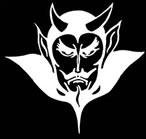 Questions?
Homework
#47-54